Year 1 Maths
Term 4 Week 2 Wednesday
Shape – Recognise and name 2D shapes
03.03.2021LI:  To recognise and name 2D shapes
Steps to Success:
I can label and identify 2D shapes.
I can look at and make pictures with 2D shapes and explain which shapes have been used.
I can talk about the properties of 2D shapes.
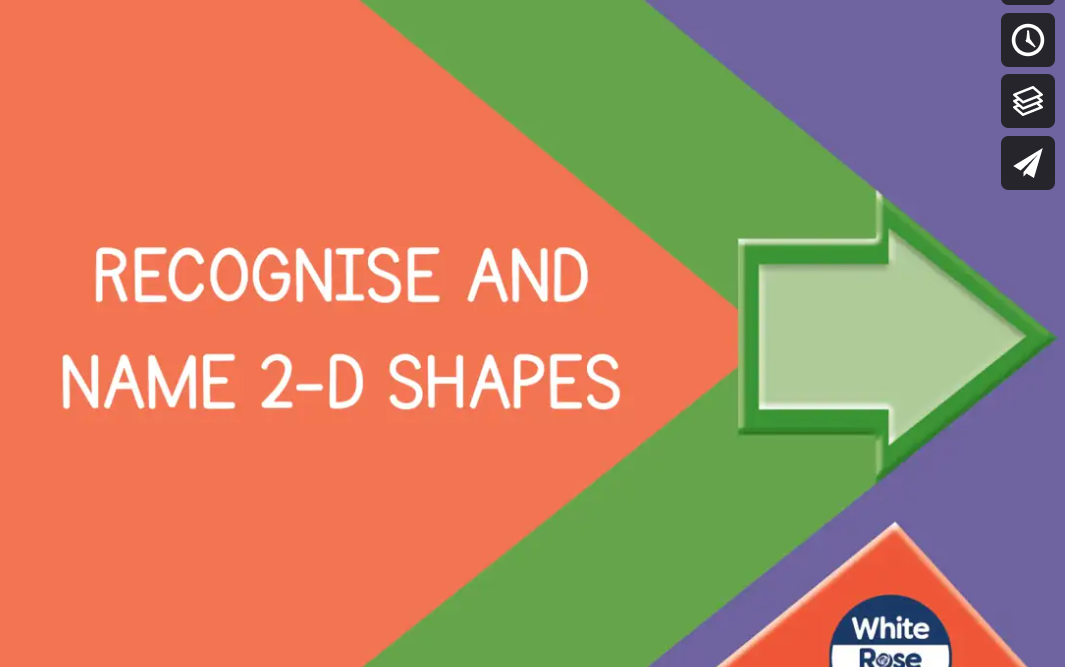 Click on the Picture for the Video Link
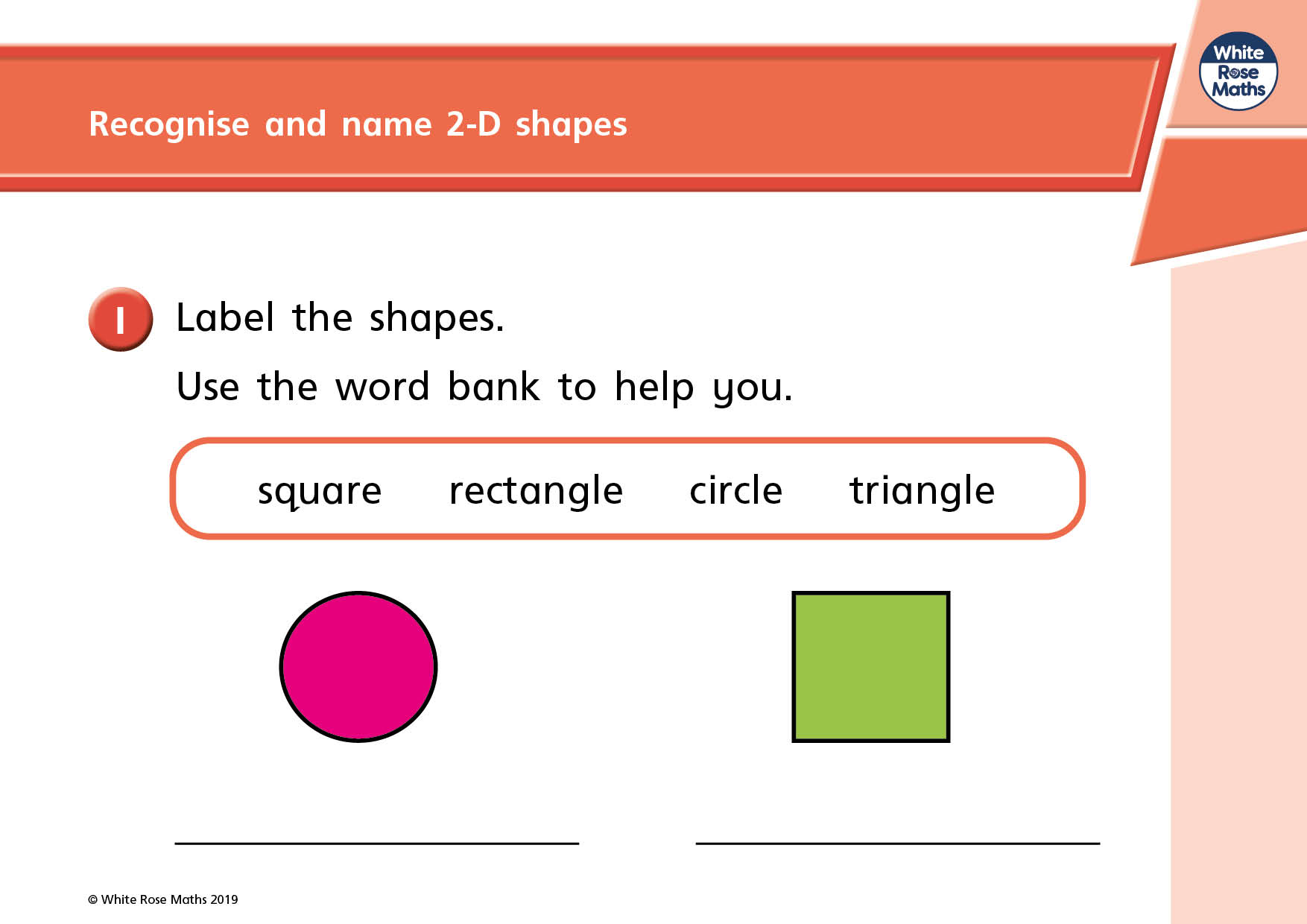 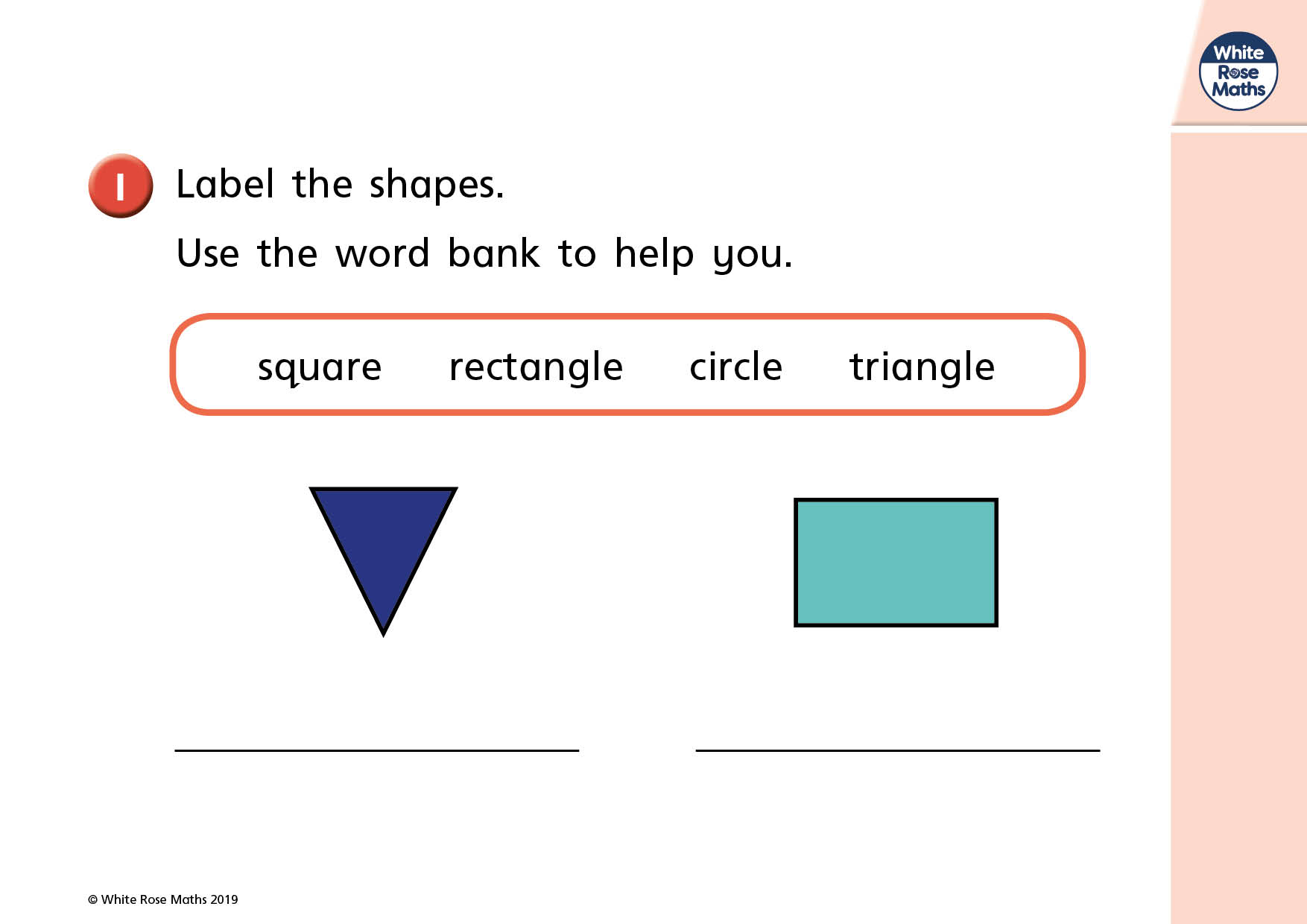 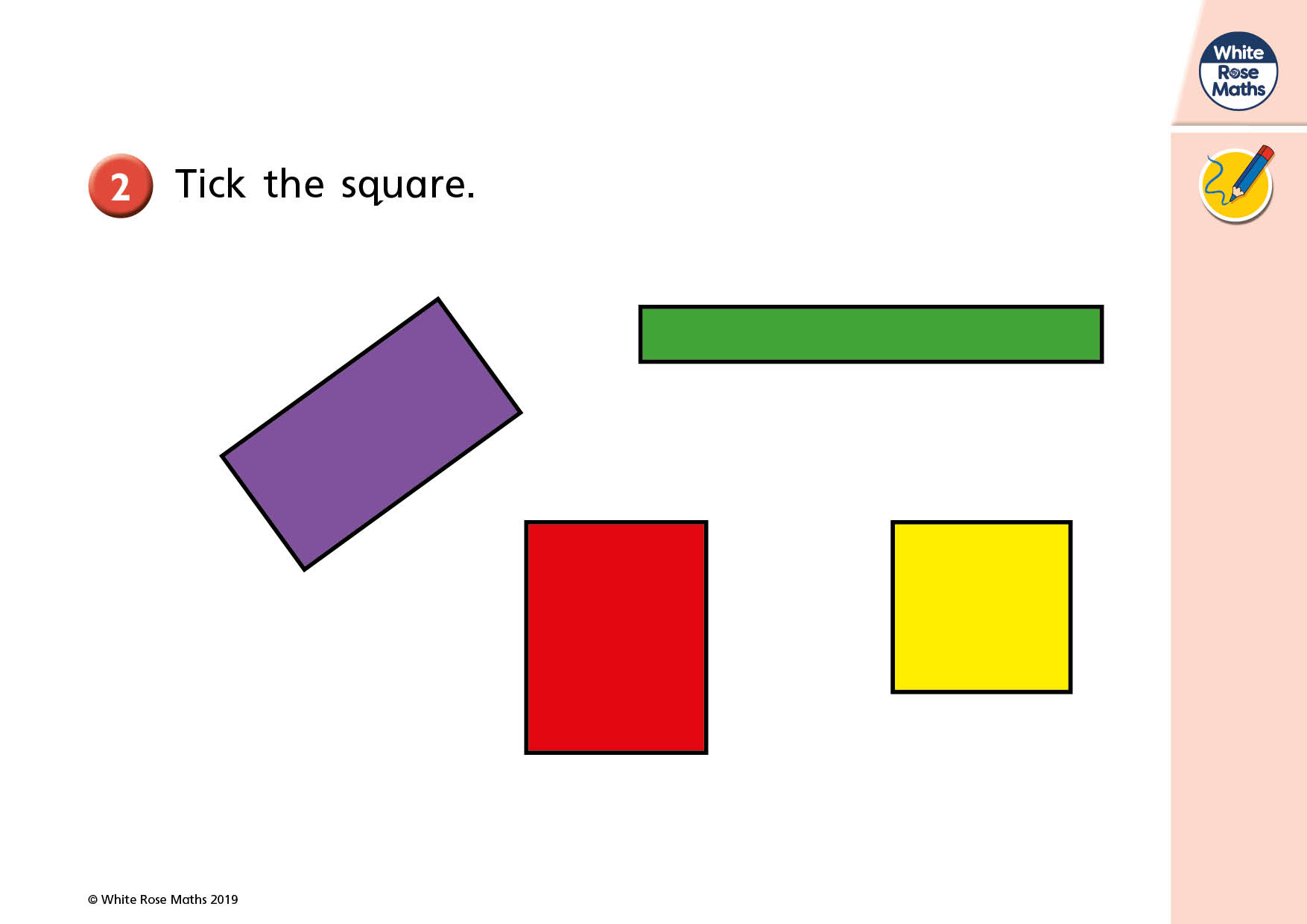 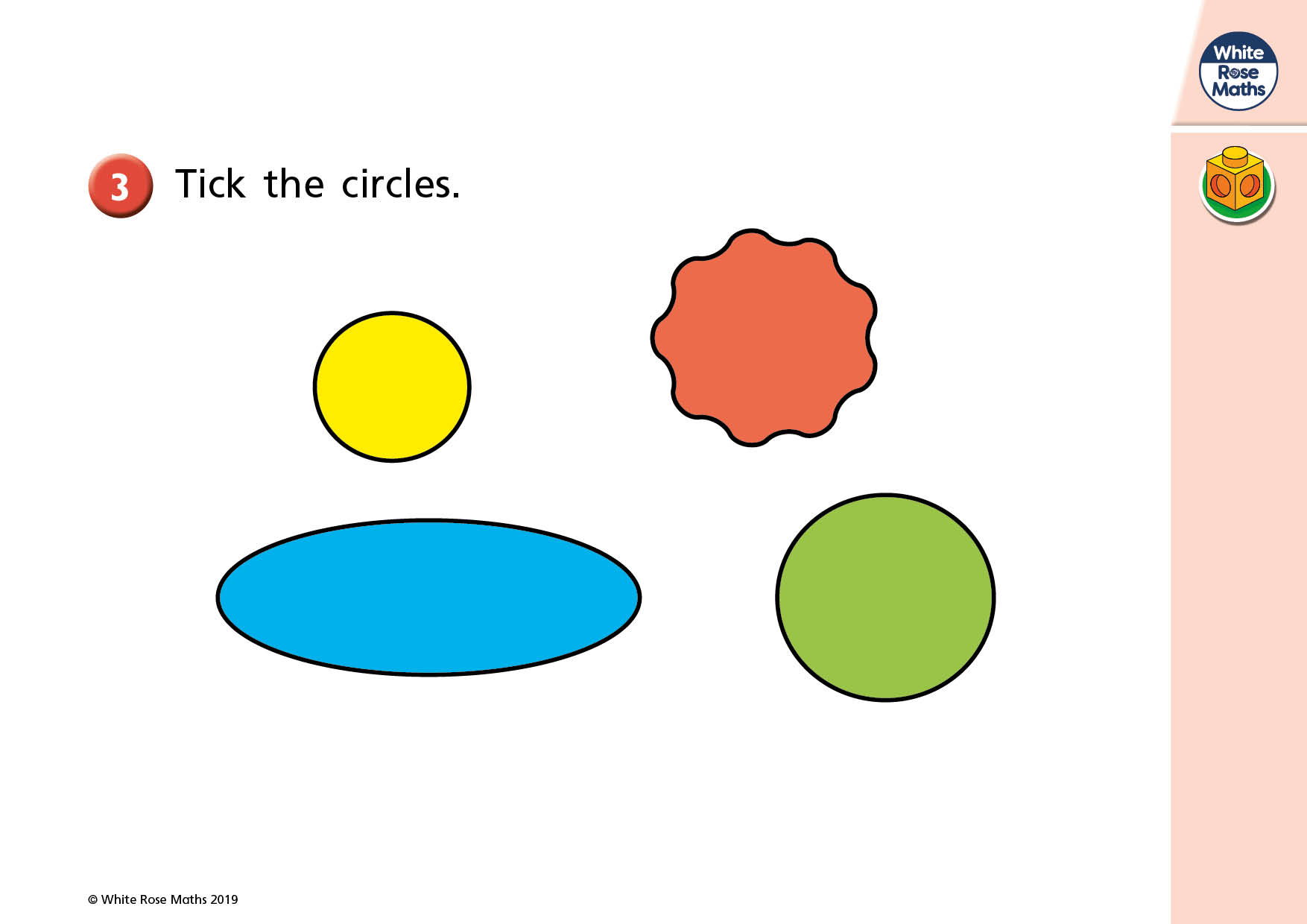 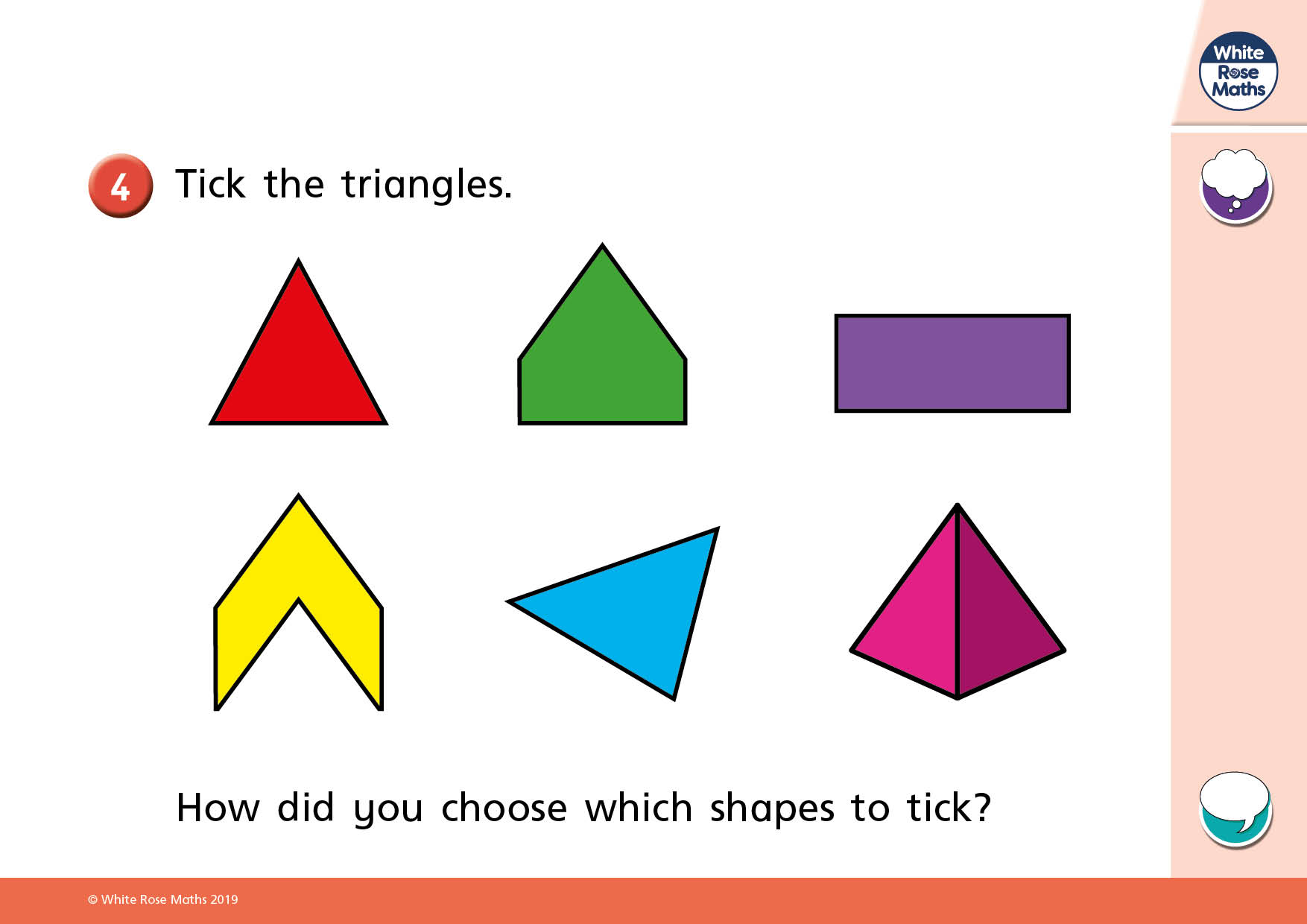 Can you make your own picture using 2D shapes? You can draw round the shapes to help you
Can someone else guess what you have drawn?
Can they identify the 2D shapes you have used?
Explore the 2D shapes. What can you tell me about them?
What do you know about 2D shapes?
What are the names of these shapes?
Can you tell me anything about them?
Do you know the names of any other 2D shapes?
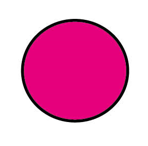 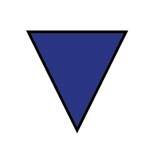 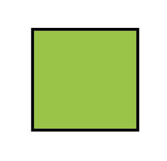 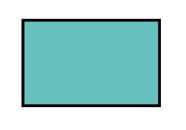 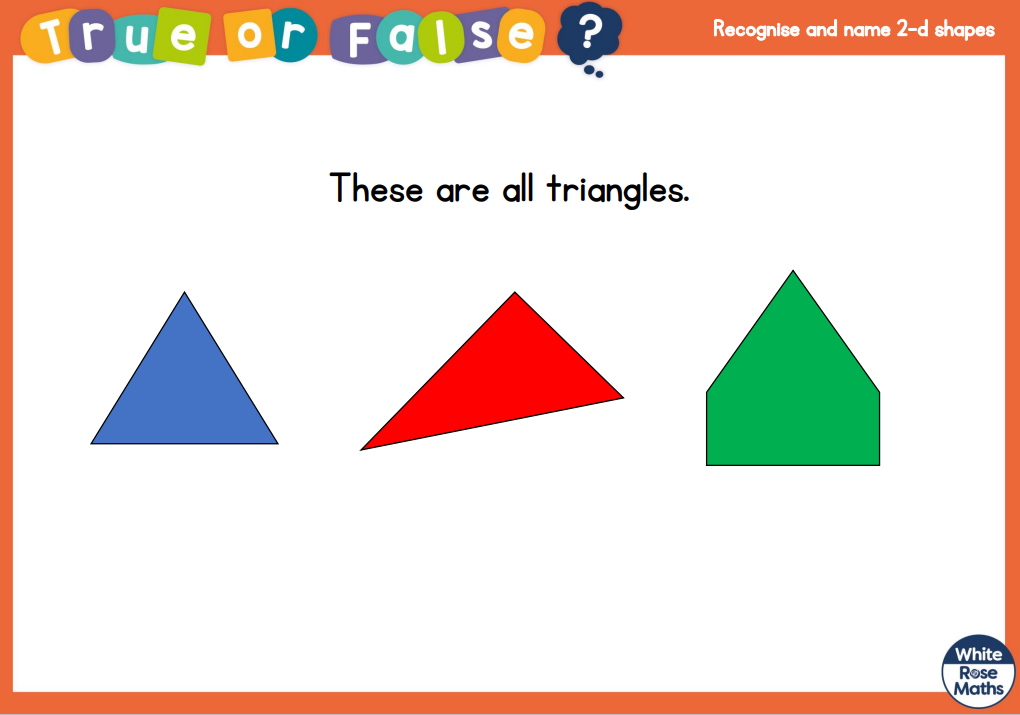 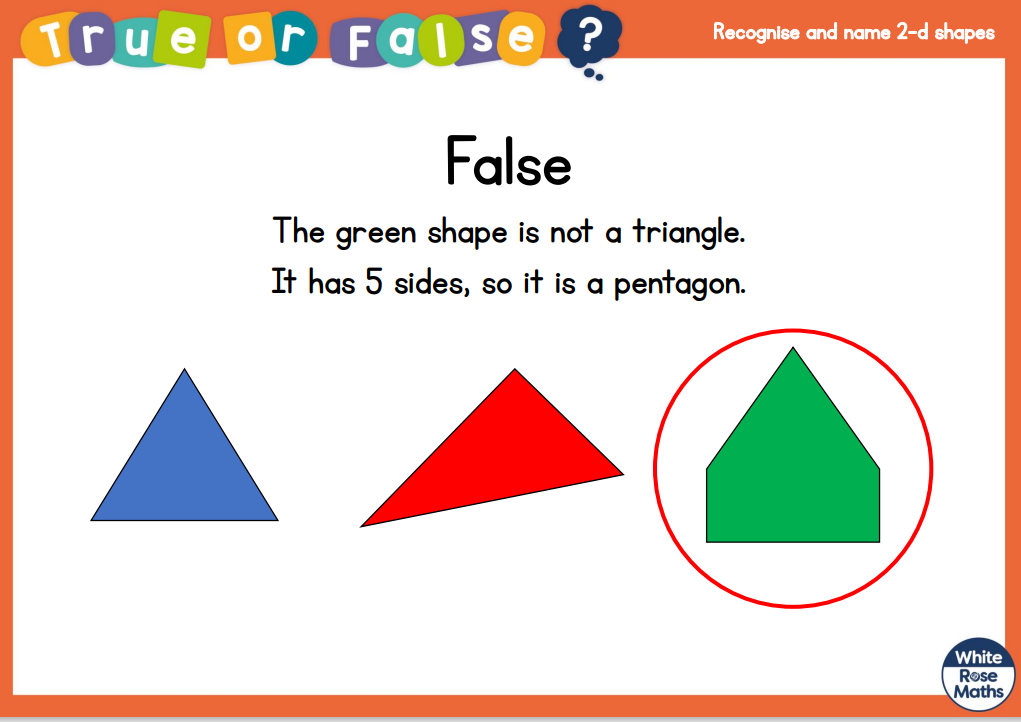